2020 고체물리 강의계획서
교재 (원서, 번역서) 
팟캐스트 및 (비공식) 유튜브 (옥스포드대 강의)
자료가 컬러, 그래픽이 많으므로 출력하지 않고, 디지털자료를 주로  활용하고 학습효과를 높이기 위해서는 따로 직접 수기 노트하거나 태블릿 펜 활용하기를 권장합니다. 디지털 자료에 추가 작업과 수기 포토나 스캔 이미지를  활용하여, 나름의 디지털 컨텐트로 발전시켜보기 바랍니다.
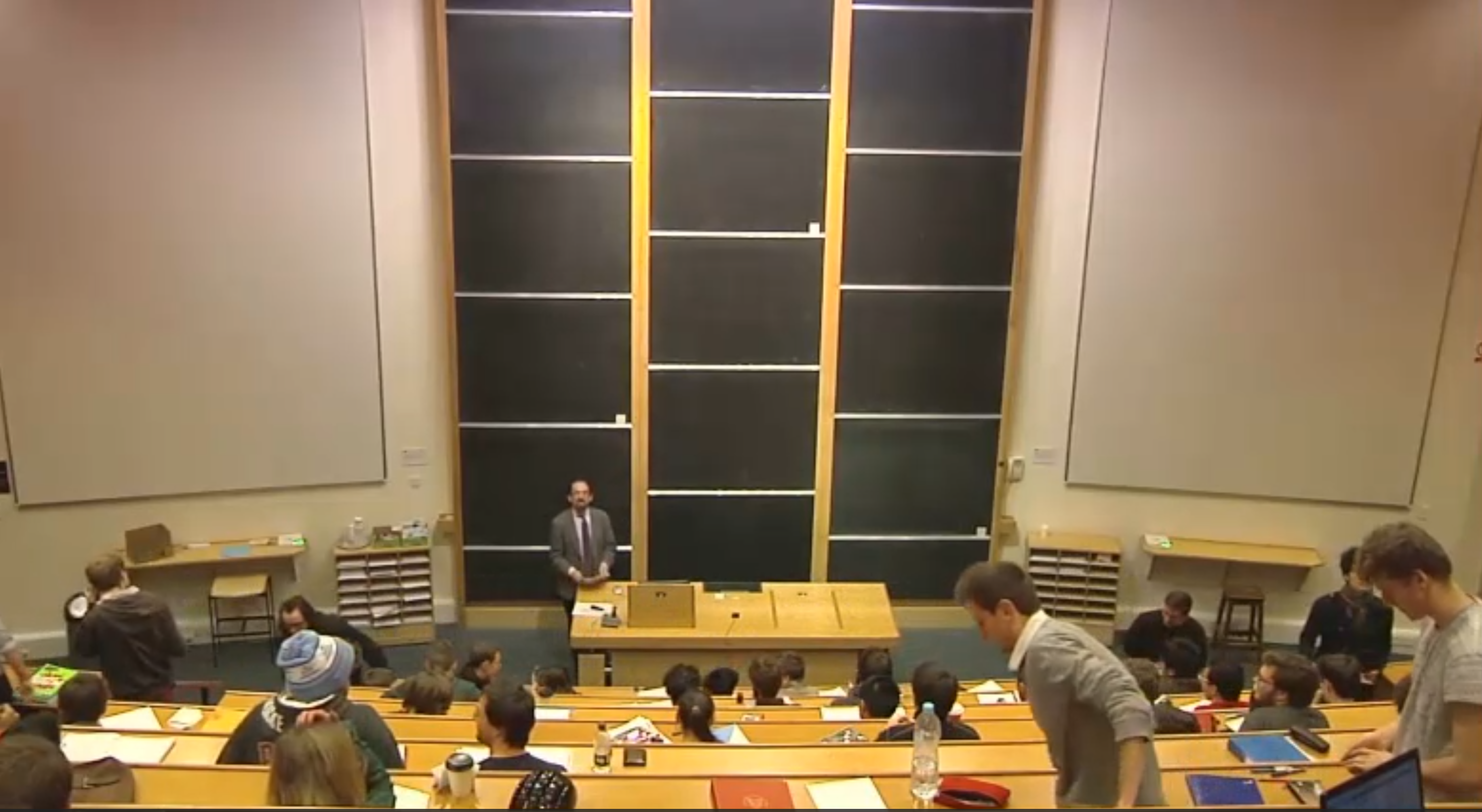 Lecture 19*
*most dynamic camera zoom!
01. Introduction to Condensed Matter; Einstein Model of Vibrations in Solids
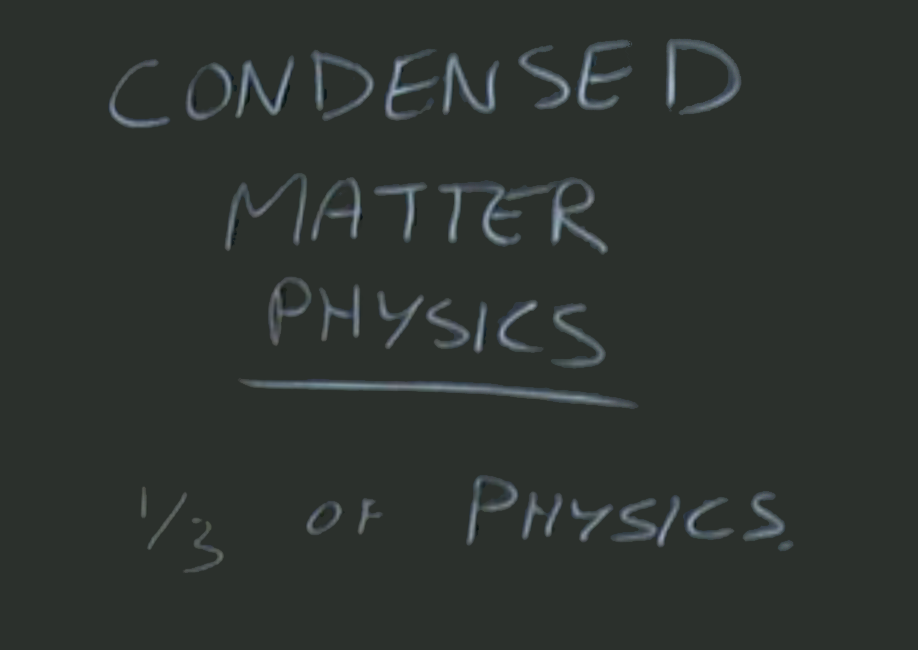 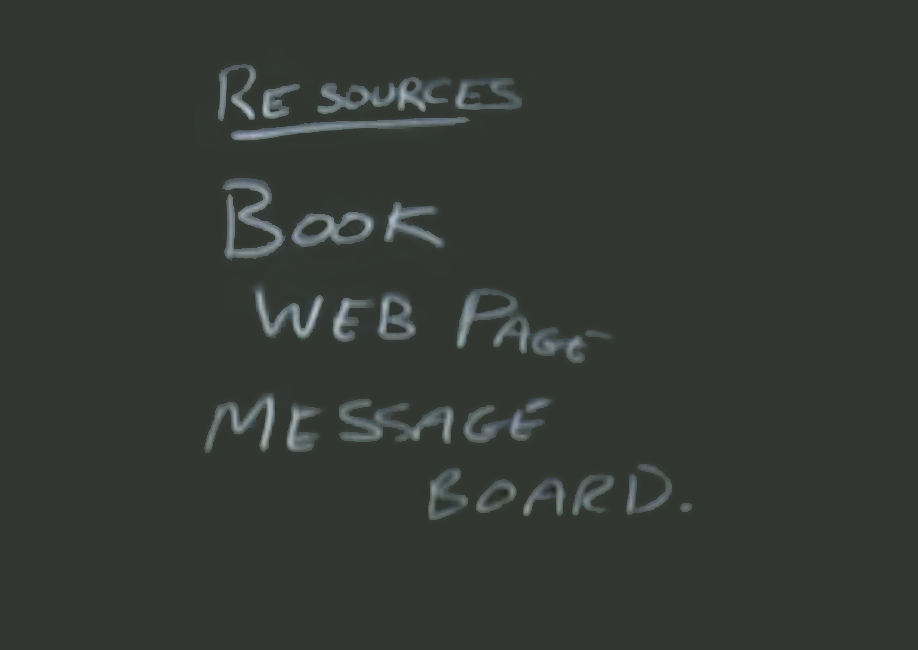 e클래스!
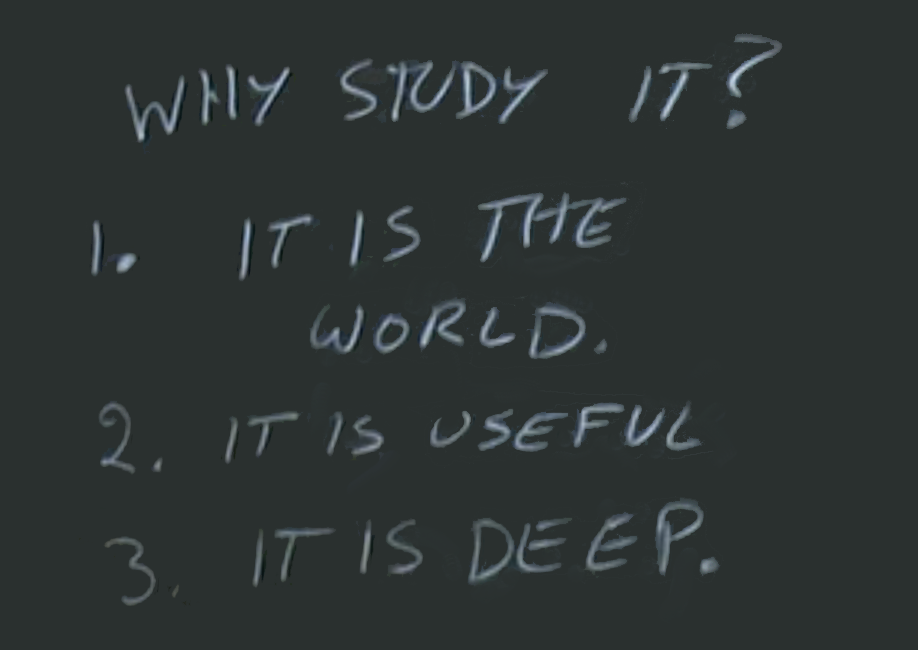 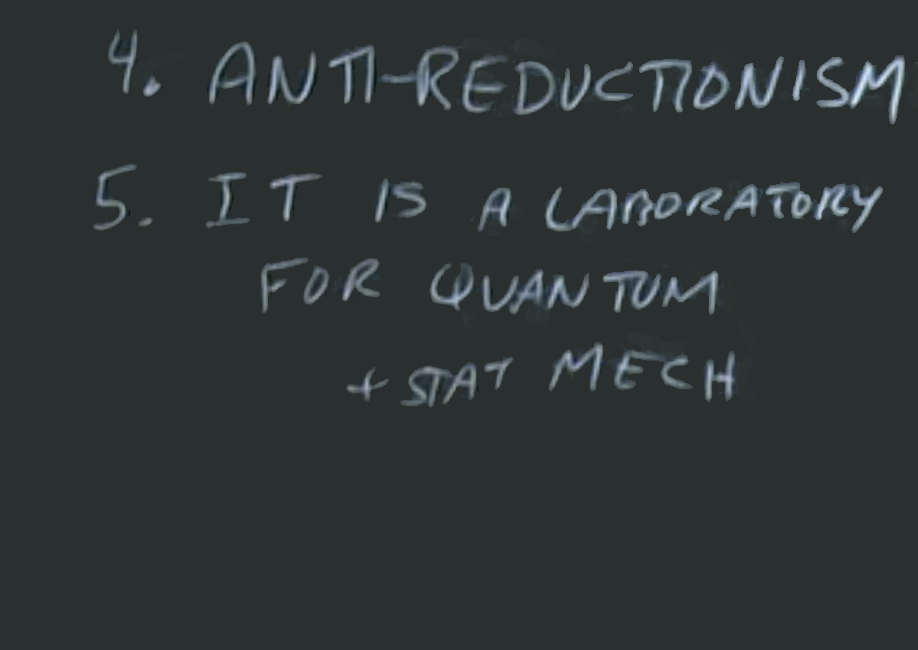 Oxford 강의 선수과목: 
양자물리(역학), 통계물리(역학)
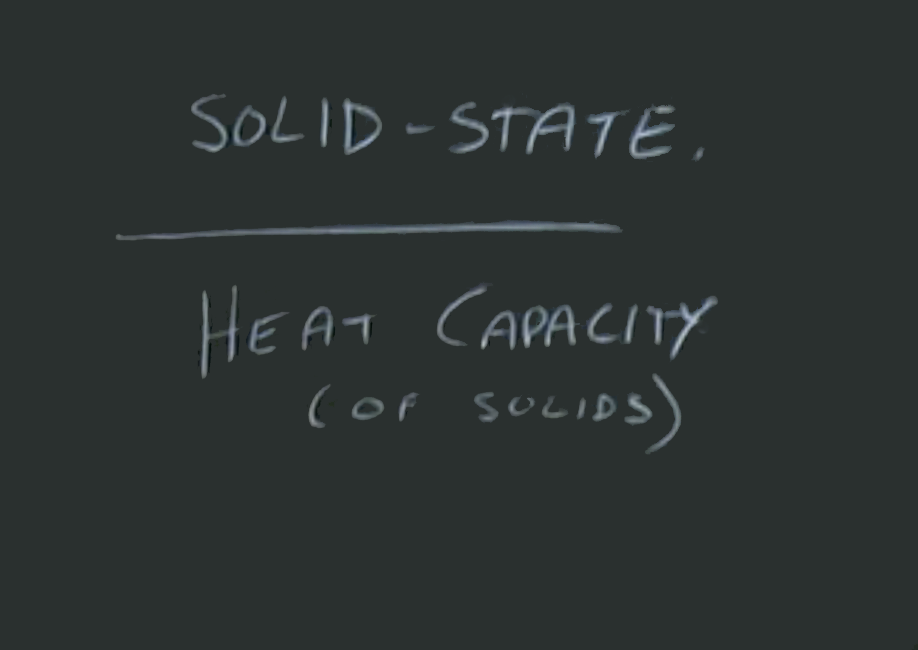 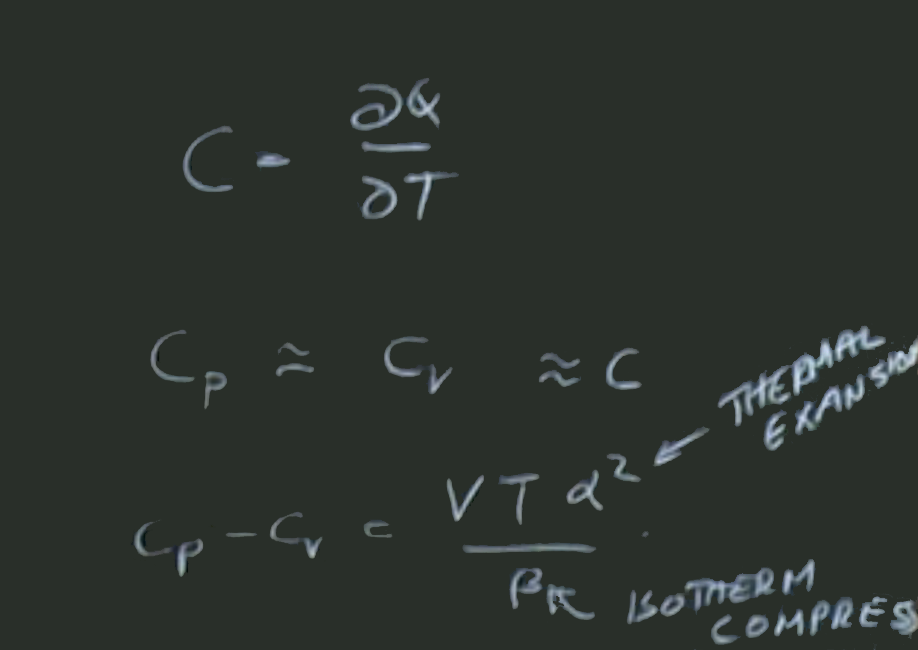 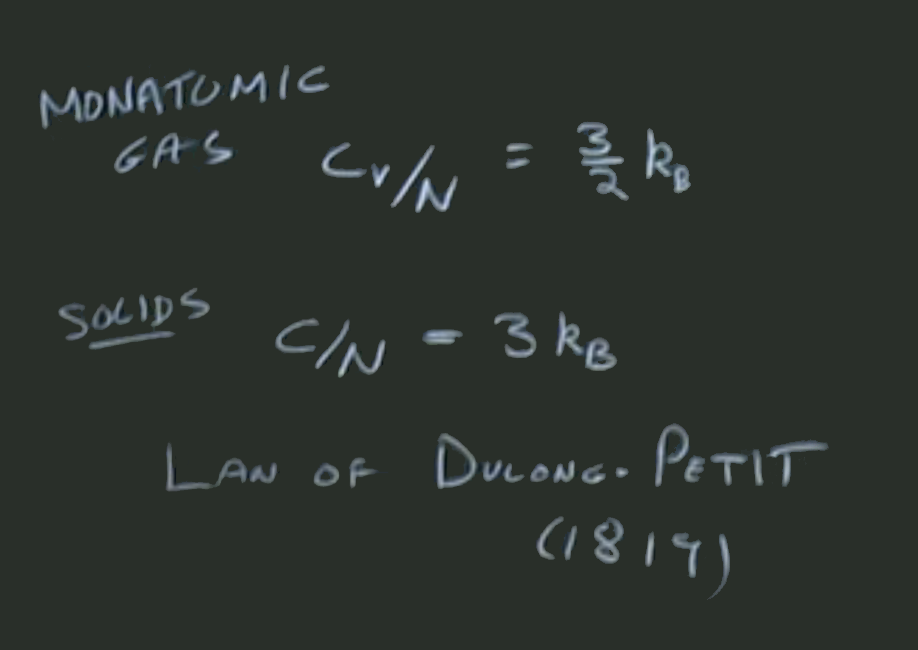 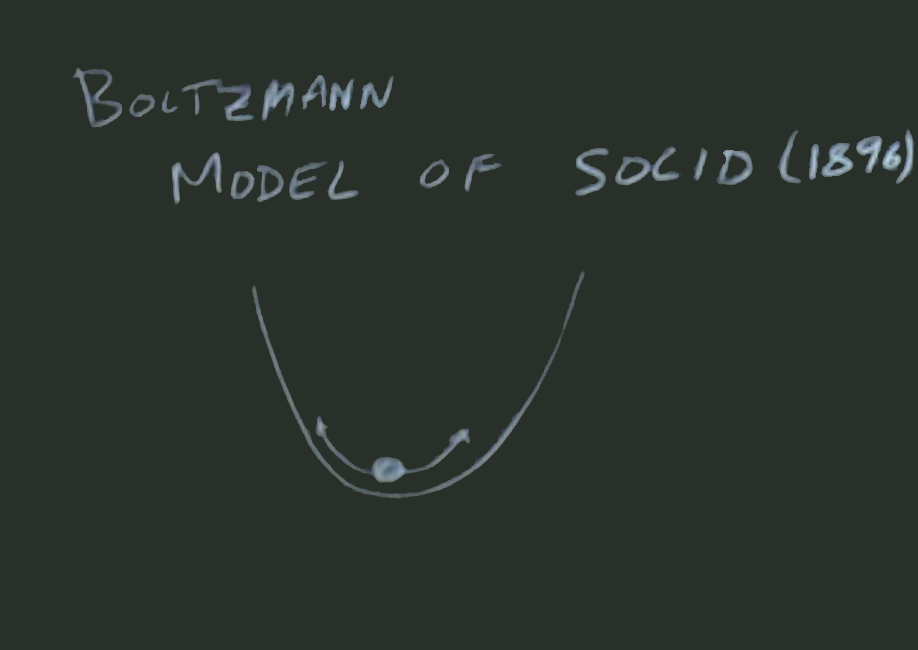 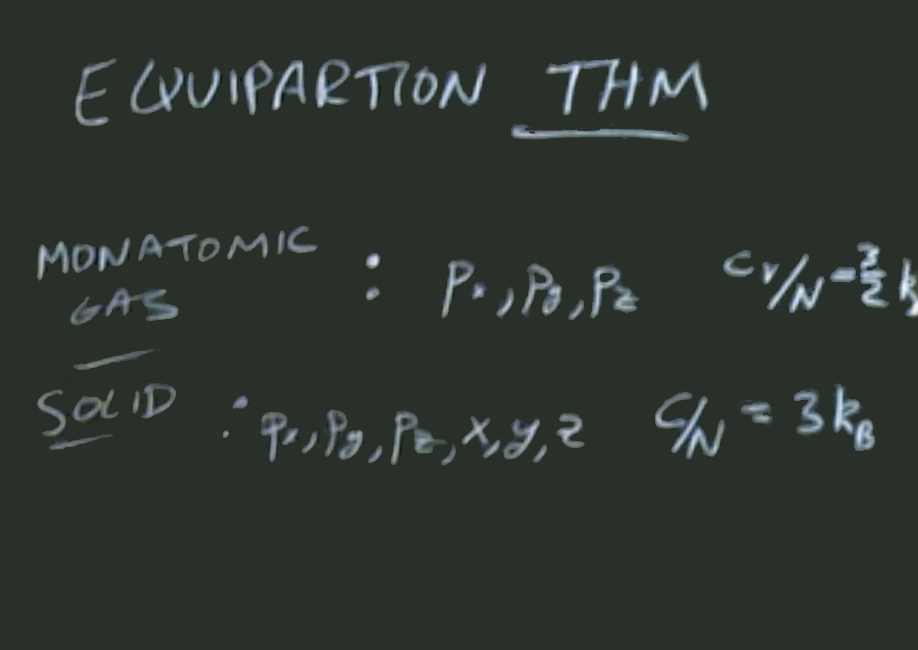 문제 2.1 참고
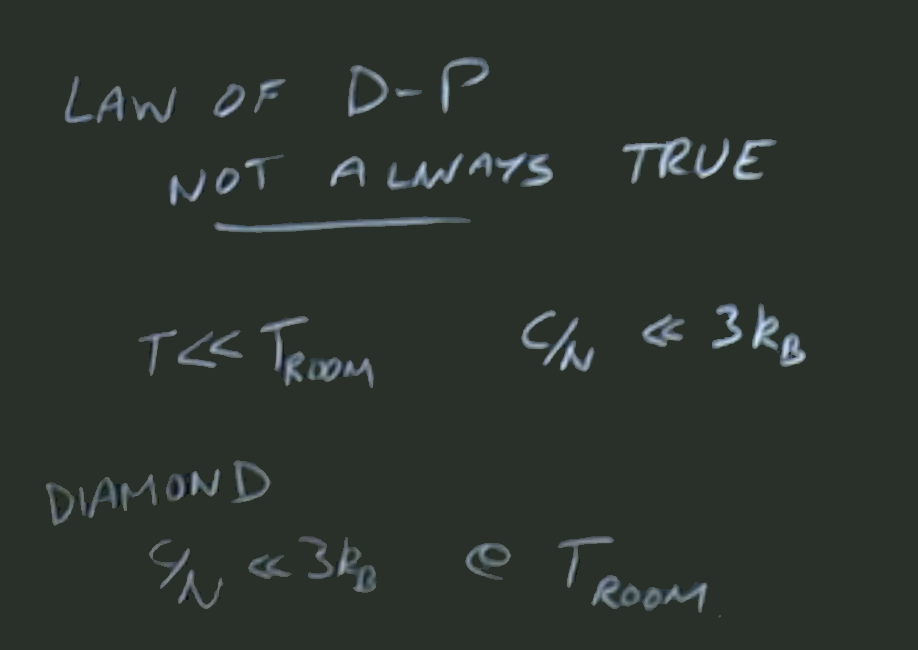 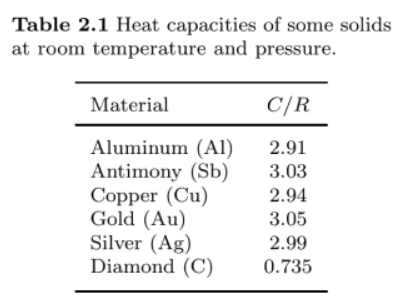 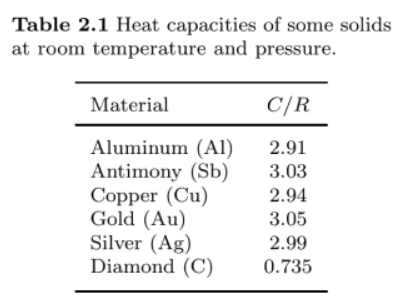 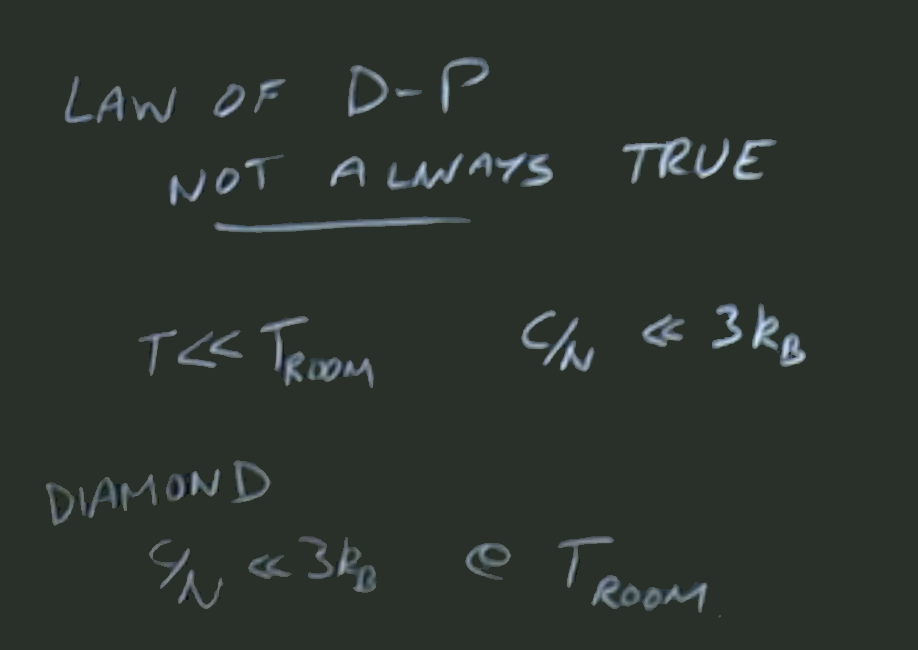 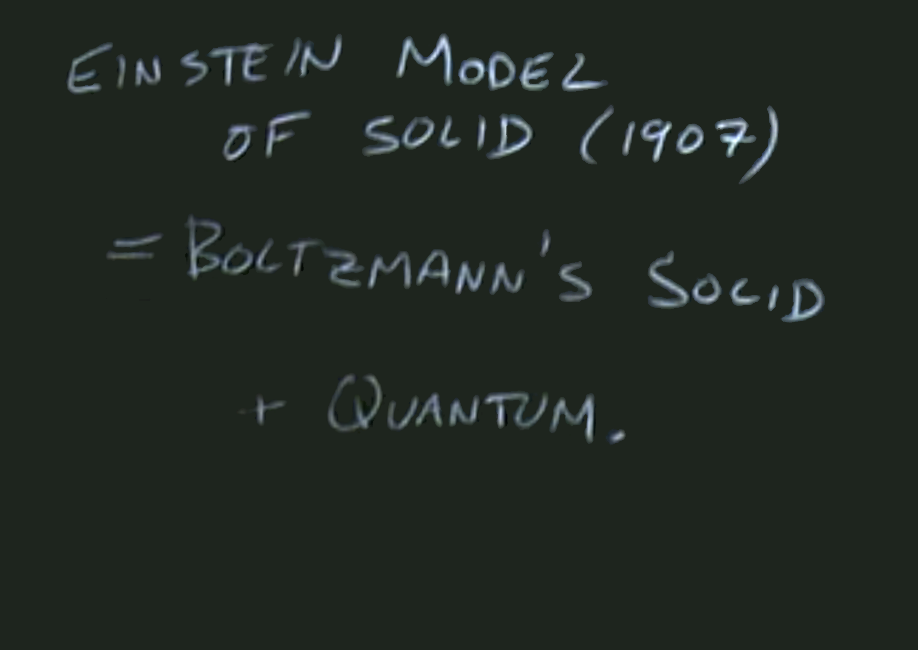 https://en.wikipedia.org/wiki/Quantum_harmonic_oscillator
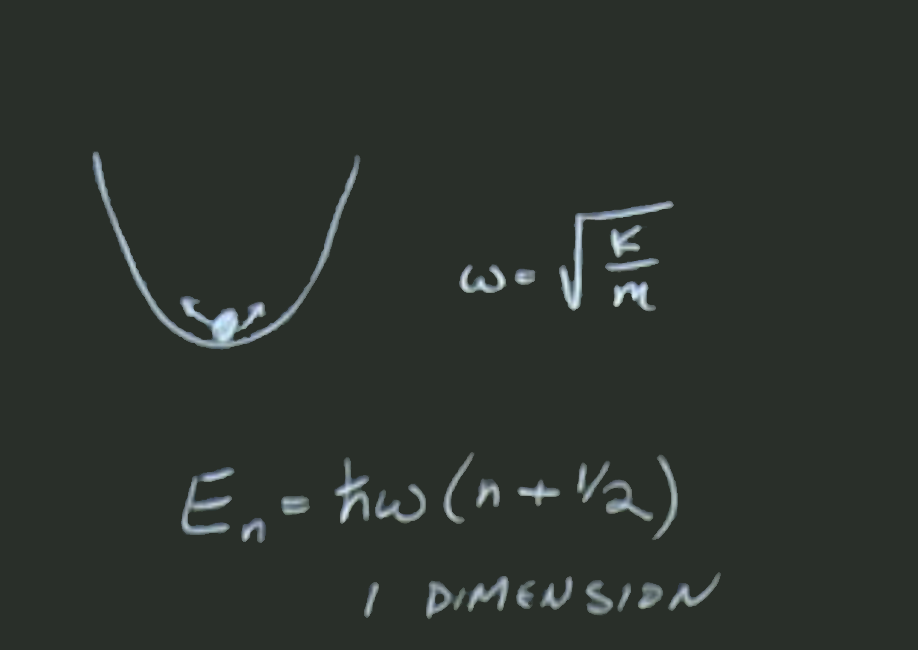 https://en.wikipedia.org/wiki/Partition_function_(statistical_mechanics)
https://en.wikipedia.org/wiki/Bose%E2%80%93Einstein_statistics
https://en.wikipedia.org/wiki/Taylor_series
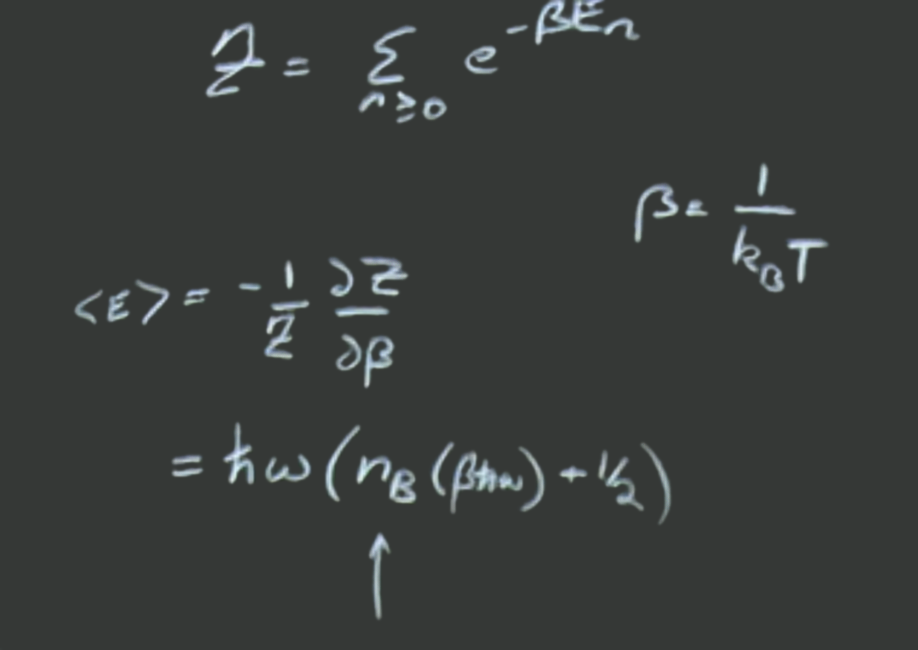 HW#1
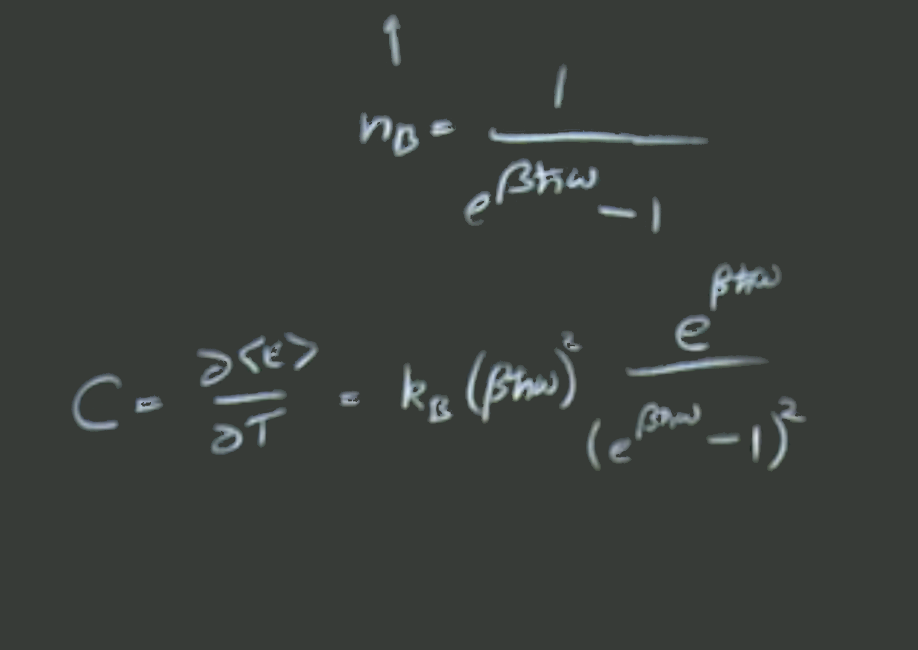 HW#2
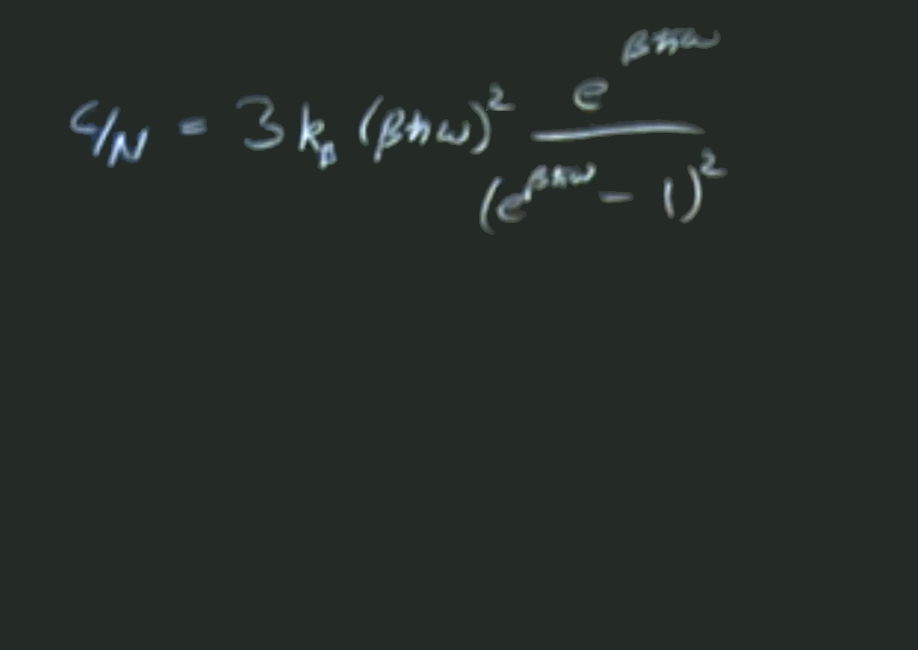 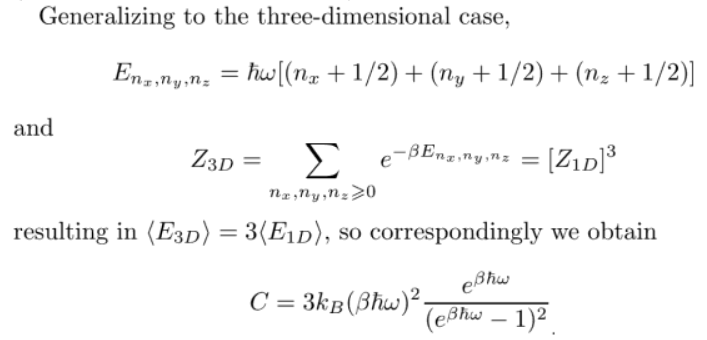 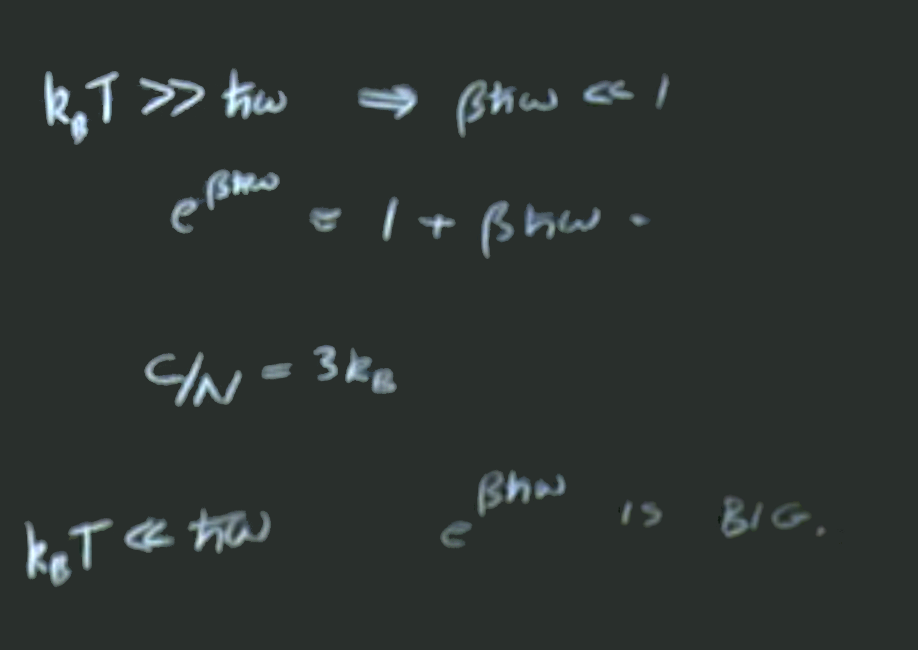 HW#3
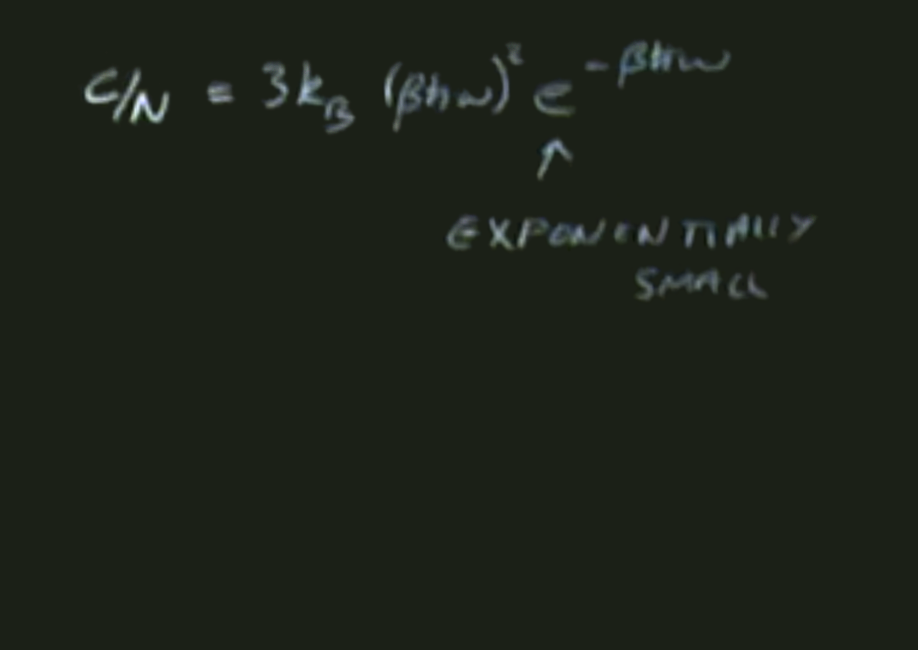 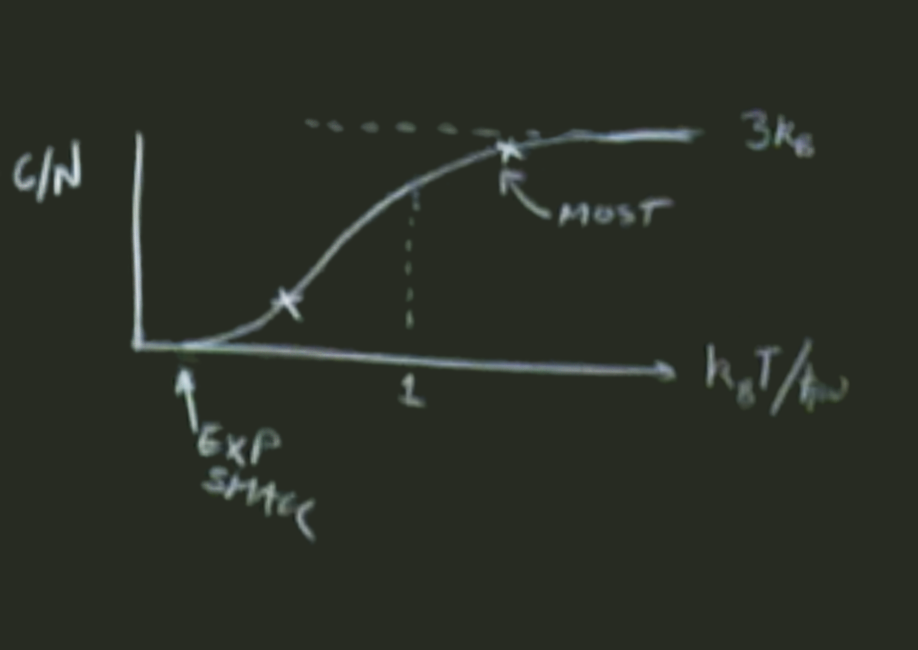 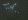 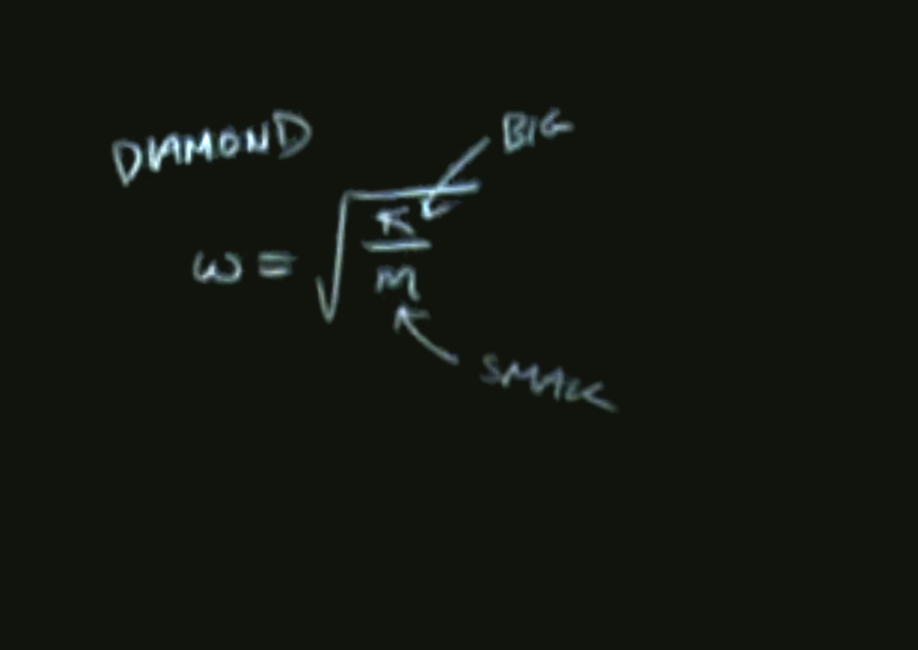 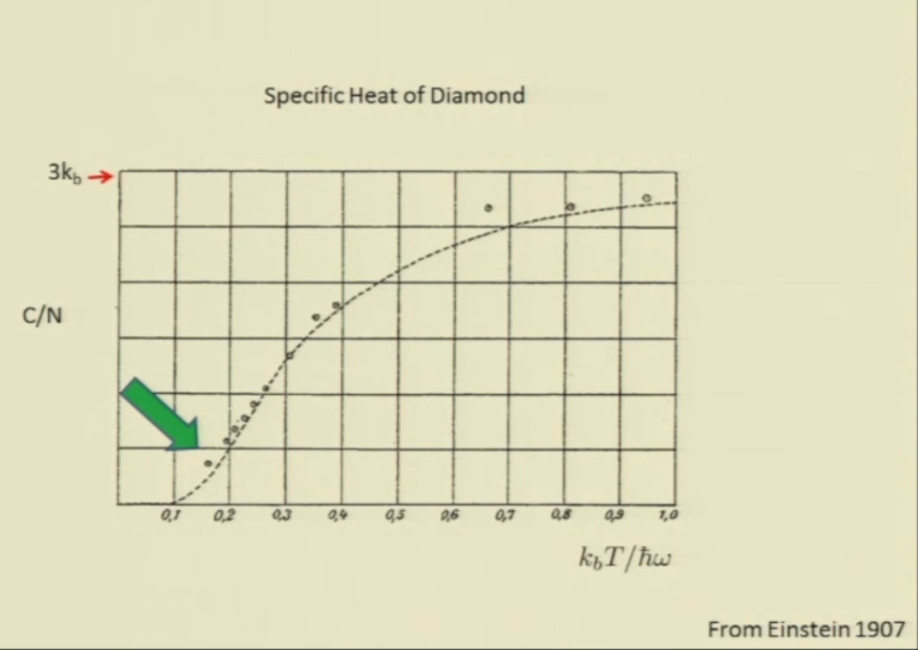 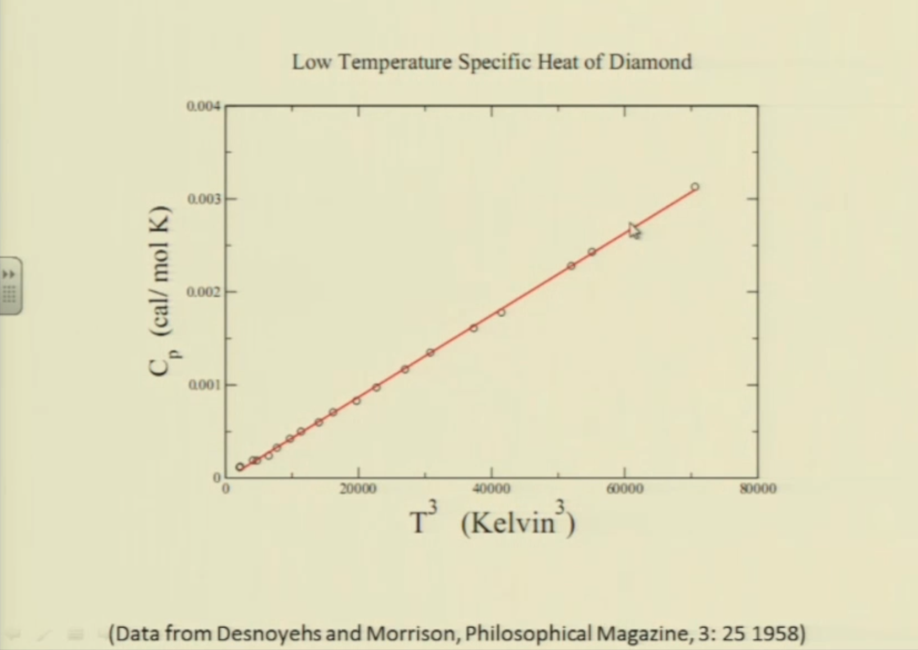 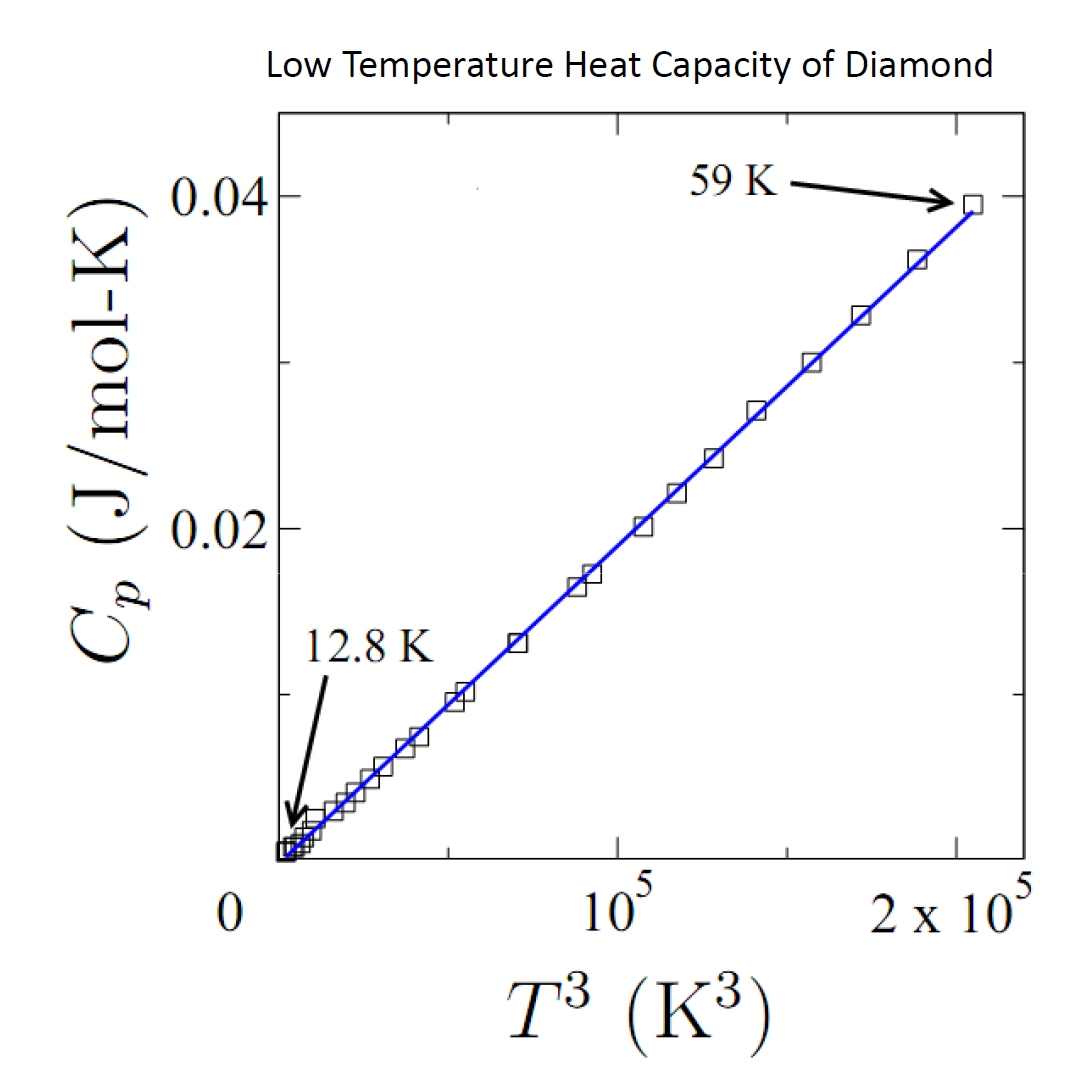 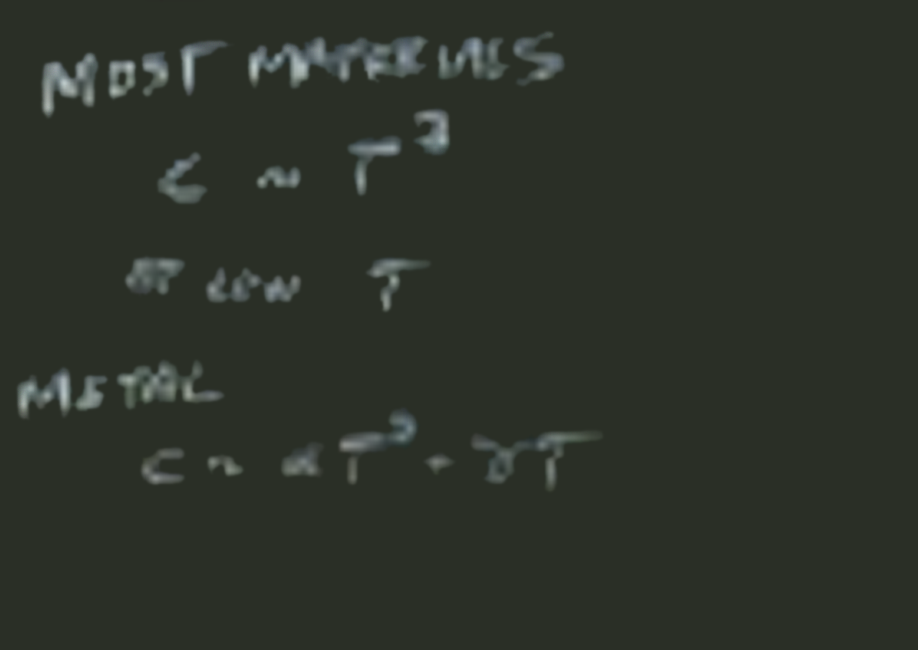 MOST MATERIALS
C  ~ T 3
AT LOW T
METAL
C ~ T3 + T
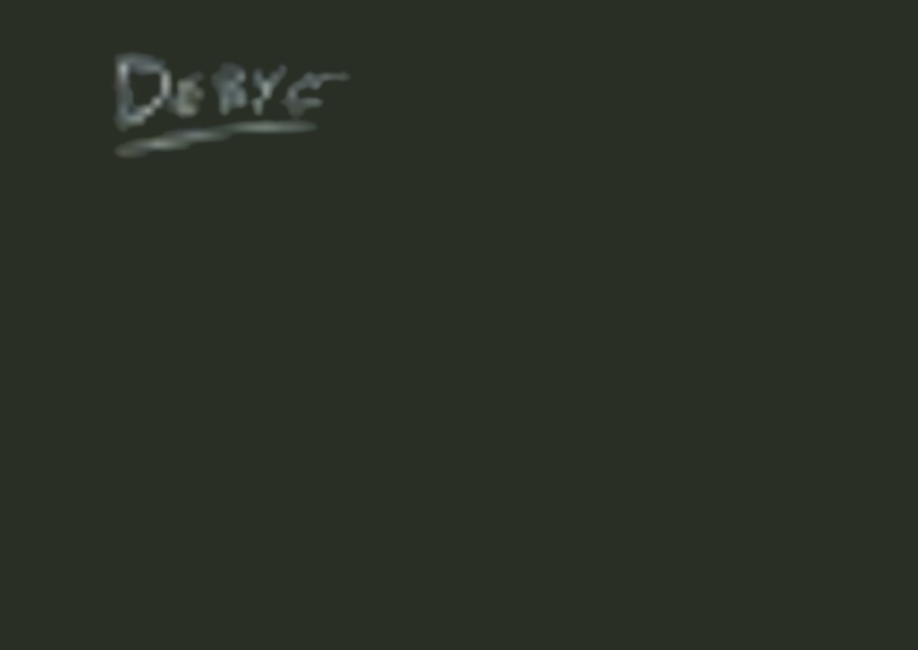 DEBYE